ARHITEKTUUR
ROMAANI KUNST
ROMAANI KUNST
10.-12.sajand
Uued rahvused- prantslased, sakslased, itaallased
Ristiusu kirik koos Rooma paavstiga
Sakraalarhitektuur
BASIILIKAD
Koor, apsiid
Kabel, krüpt
Kooriümbriskäik
Kabelipärg
Pühakud, reliikviad
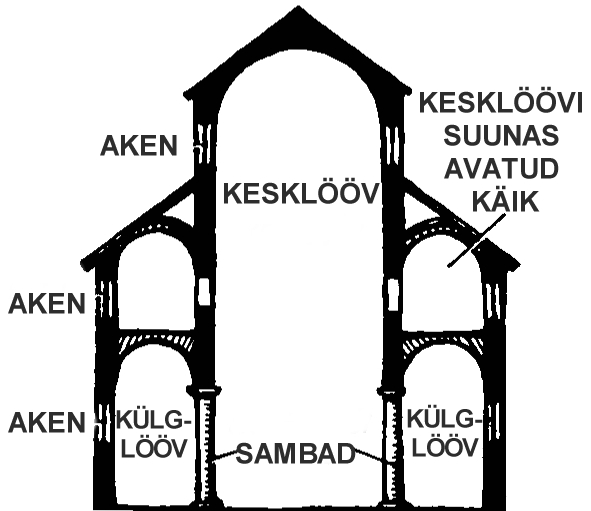 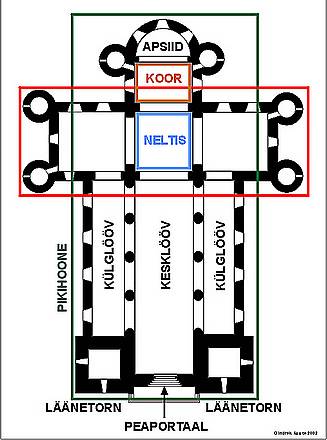 KIRIKUD
Tornidega kirikuhoone
Basiilikad
Ühelöövilised kirikud
Kodakirikud- kolmelöövilised, valgmik puudus
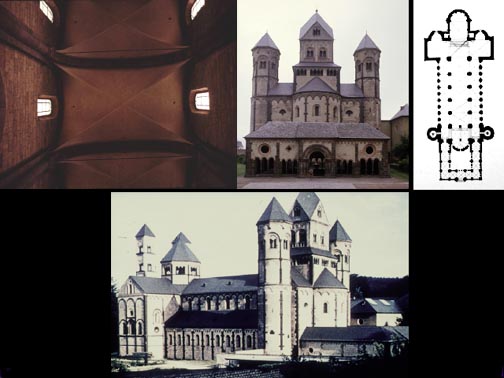 Maria Laachi kirik
ROMAANI KIRIKUD OLID
Massiivsed
Paksude kiviseintega
Raskete silindervõlvidega
Tugevate sammastega, piilarid
Väikeste akendega- hämarad
Kääbusgaleriidega,
Algselt võlvimata, lameda puulaega
Silindervõlv- raske
Ristvõlv- kahe silindervõlvi lõikumine, laiemate löövide katteks
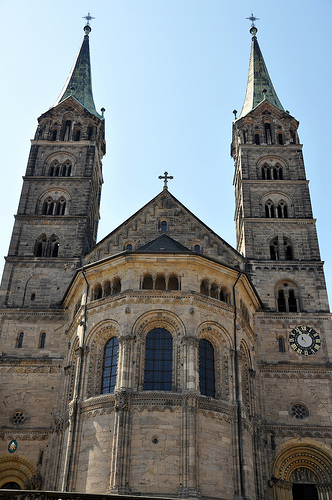 Bambergi toomkirik Saksamaal
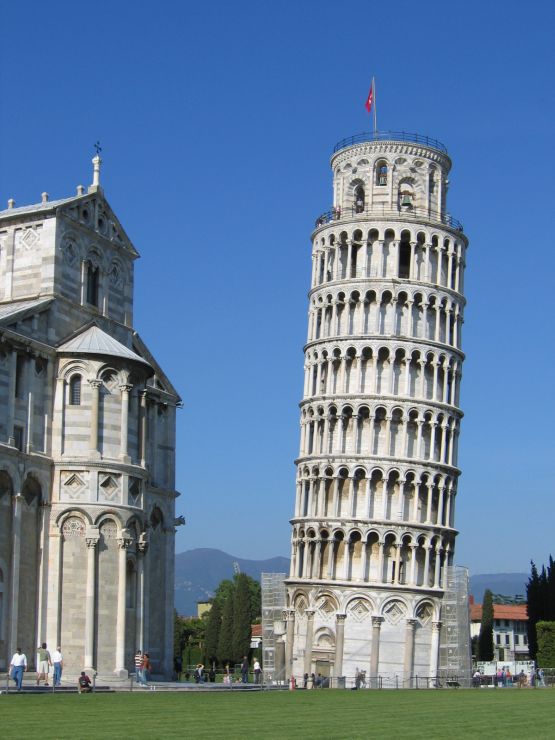 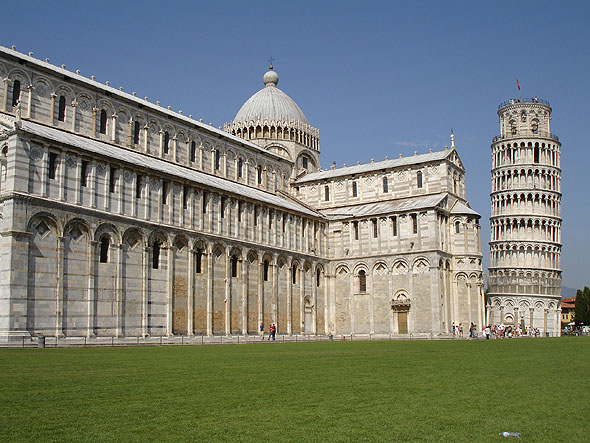 Valjala kirik
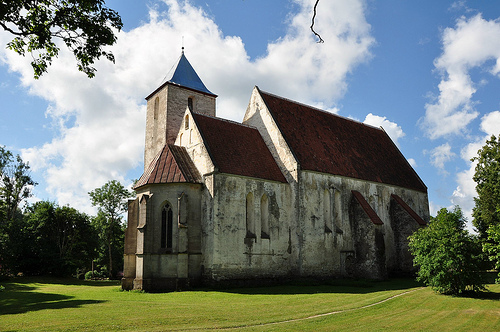 Saksamaa- Hildesheimi, Bambergi, Maria Laachi kirik
Itaalia- Pisa Toomkirik
Prantsusmaa- Saint Sernini kirik
Inglismaa- Durhami katedraal
Norra- Borgundi puukirik
Saint Sernini kirik
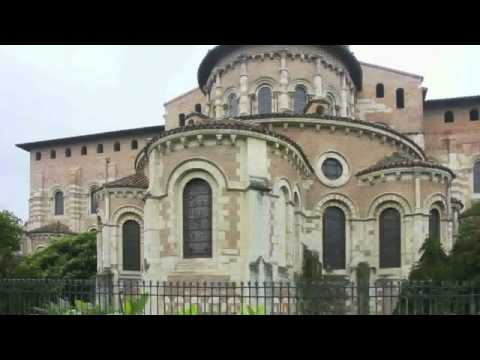 Durhami katedraal Inglismaal
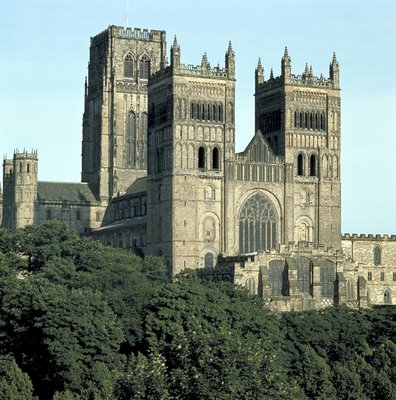 Durhami katedraal
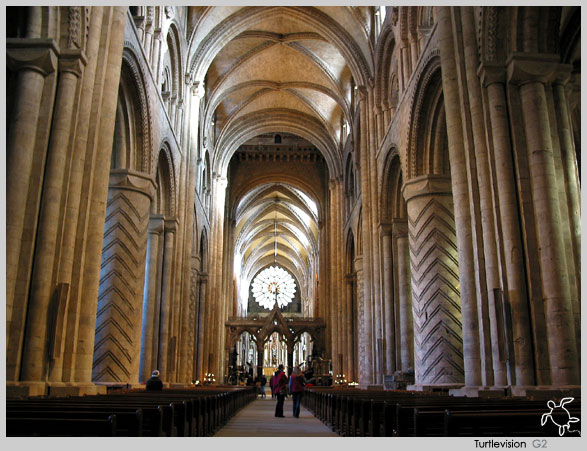 Lundi toomkirik Rootsis
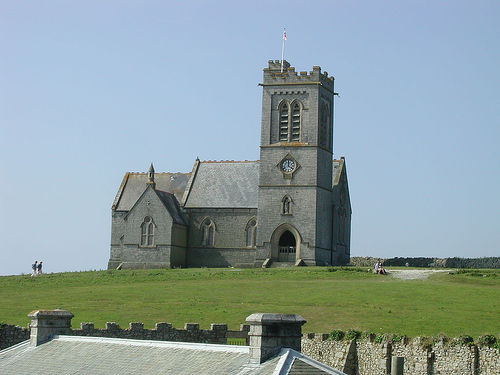 Borgundi puukirik
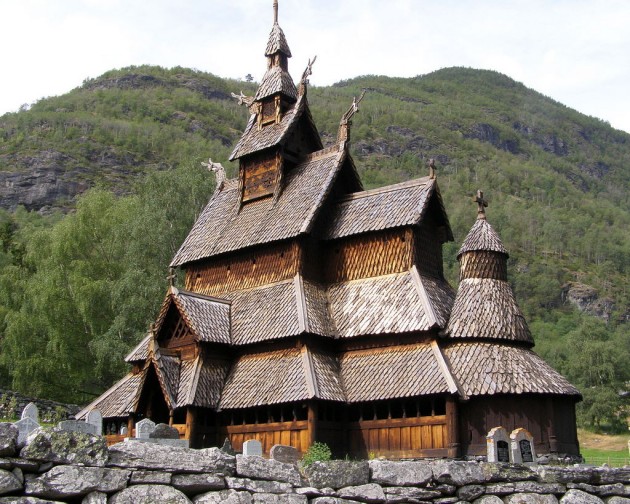 ROMAANI SKULPTUUR
Kirikute fassaadidel, portaalidel, kapiteelidel 
Vaeste piibel
Domineeris reljeef
Pronks, kivi, puu
Kujutati
Ähvardavaid süzeesid (põrgu)
Imesid (Viimne kohtupäev)
Tinglikuid, sümboolseid kujutisi
Inimfiguure moonutati
Ristiusu tegelasi koos sümbolga 
Abstraktset ornamentikat
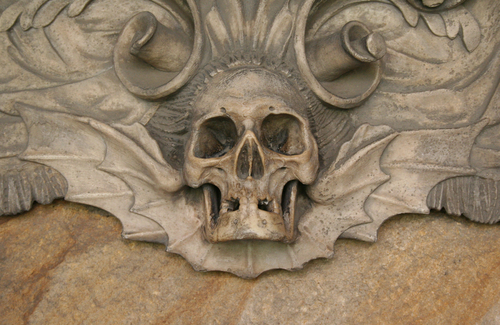 Durhami katedraali portaali koputi
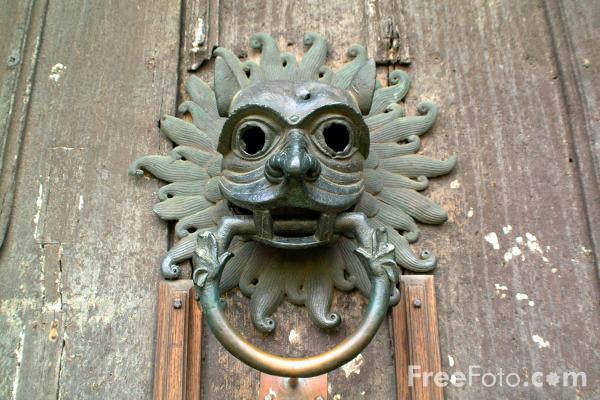 Pisa kiriku reljeef
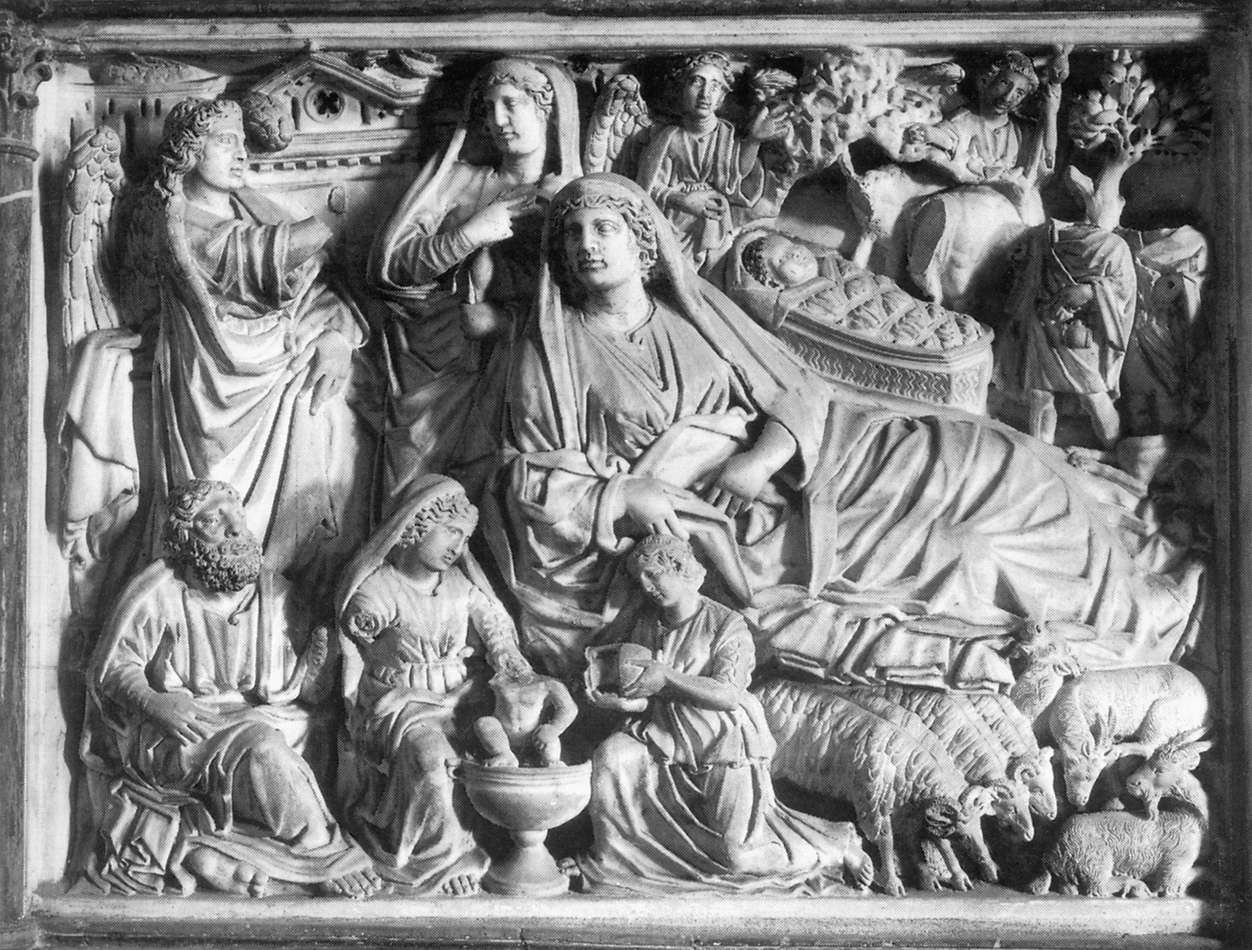 MAALIKUNST
Seinamaalid- fantaasiarohked
Miniatuurmaalid- dekoratiivsed
Raamatu kirjutamine- elu töö
Pisa kiriku lagi
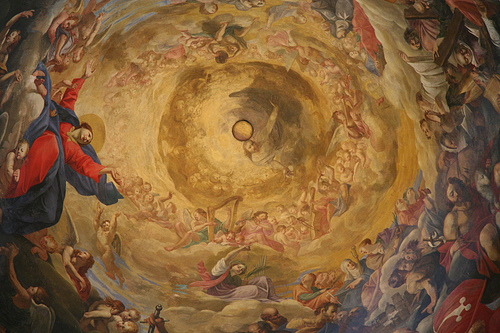 ROMAANI KUNST
Romaani kunstile baseerub kogu keskaja kunstilooming
Lihtne ja loogiline
Ebareaalne
Monumentaalne